I Am The Good Shepherd
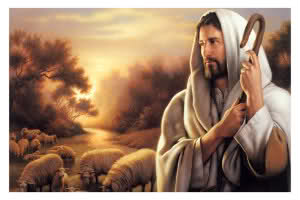 John 10:1-18
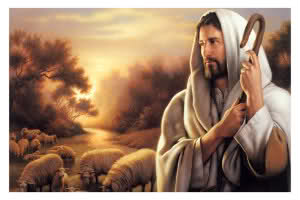 Figure Used Frequently
John 10:1-18
 Ps.23:1-6
 Ezk.34:23-24
 Ezk.37:22-24
 Heb.13:20-21
 1 Peter 2:25
 1 Peter 5:4
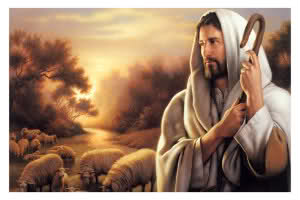 Be One Fold
John 10:16
 Ezk.37:22
 Eph.4:4
 Eph.2:11-18
 Eph.3:6
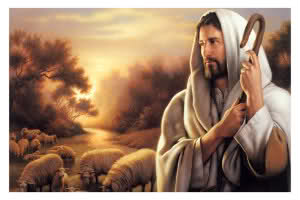 The Shepherd Leads the Sheep
John 10:3-4
 Ps.23:2-3
 Ps.119:105, Guided By His Word
 Willing, Rev.7:3
 Ps.110:3
 Not Drive Sheep
 Sheep Know His Voice, Jn.10:3-5,27
 Sheep Follow Him Jn.10:4, 27
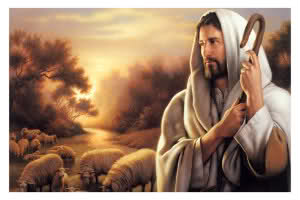 The Shepherd Feeds the Sheep
John 10:9
 Ps.23:2
 Ezk.34:23
 Matt.5:6
 1 Pet.2:2
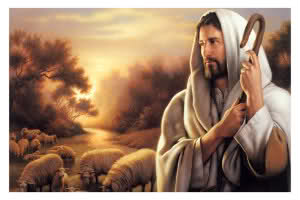 The Shepherd Protects the Sheep
John 10:11-13
 Risk Life, Not a Hireling
 Rod of Comfort, Ps.23:4
 Jn.10:28-29, Secure in His Hands
 Dies For The Sheep, Jn.10:17-18
 Unfathomable Love!  Eph.3:14-21
The Shepherd Died For You
Hear the Gospel of Christ,  Acts 18:8
Believe in Jesus Christ,   Acts 16:31
Repent and Turn to God,  Acts 17:30
Confess Jesus Before Men,  Acts 8:37
Be Baptized For Forgiveness,  Acts 2:38
       ---------------------------------
Cleave Unto The Lord,  Acts 11:23
If Err From The Truth: Repent & Pray God  Acts 8:22